Storage
HDD, SSD and RAID
Hard Disk Drives
HDD
How does a hard drive work?
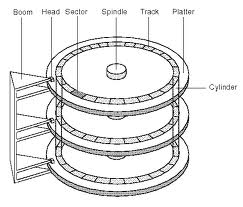 Hard Drive
The disk hardware:
Writes data to a specific location on the drive
On a selected platter
On a specified track
Rewriting a complete sectors
1’s and 0’s 
Disks know nothing of files
The OS:
Keeps track of file names 
File system
Maps file names
To where on the disk the 1’s and 0’s are kept for the data
File may be broken up (fragmented)
To fit available space chunks on disk
Specific part of the disk is reserved for this mapping
FAT, VFAT, FAT32, HPFS, NTFS, EXT2, EXT3, etc…
HDD performance (select features)
Seek time
Average time required for boom to swing over the track (cylinder)
Rotational Latency
Average time for the required data to rotate to the head
Typically ½ the time to rotate once
Command processing time	
Typically very short compared to the above
HDD performance
Data transfer rate
How fast can the data be read
Related to 
Rotational speed
Data density
Relation to radius on disk
Other
Drive buffering – extra memory on drive
HDD performance
Power consumption
In general
The faster it spins
The more power is required
Some drive have variable spin rates
Shock resistance
Heads “fly” on air
Shock will “crash” the heads onto the disk
Destroys the disk
Redundant Array of Independent Disks
RAID
RAID
Redundant Array of Independent (Inexpensive) Disks
2 or more drives
 1 drive
Various levels – RAID 0,1,2,3,4,5,6
Also 10, 50, 60
RAID 2, 3, 4 no longer used
RAID function can be done via hardware or software
RAID Sidebar: Common Levels
RAID 0: Striped
2 or more drives configured as one
Data is striped across multiple drives
Pluses:
“Larger” capacity
Speed
Can access data from multiple drives simultaneously
Minuses:
Higher Failure rate than single drive
Total data loss if one drive fails
Raid 0
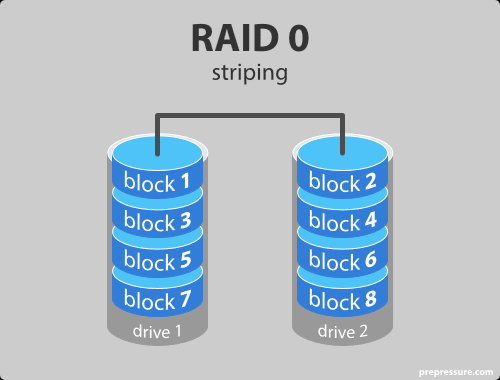 RAID Sidebar: Common Levels
RAID 1: Mirrored
2 or more drives configured as one
Usually 2 drives
Data copied (duplicated) on both drives
Pluses:
Lower “failure” rate
No data loss if one drive fails
Minuses:
“Wasted” drive space
e.g. 50% for a 2 drive system
Small performance impact
Raid 1
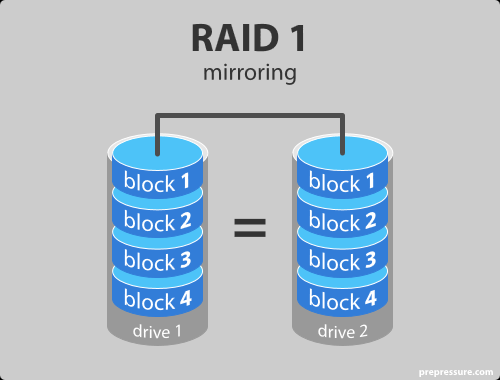 RAID Sidebar: Common Levels
RAID 5: Parity
3 or more drives configured as one
Data spread across multiple drives with parity
If one drive fails, data can be rebuilt
Pluses:
“Larger” drive
Faster
Can survive one drive failure
Minuses:
More complex
Some “wasted” drive space
Raid 5
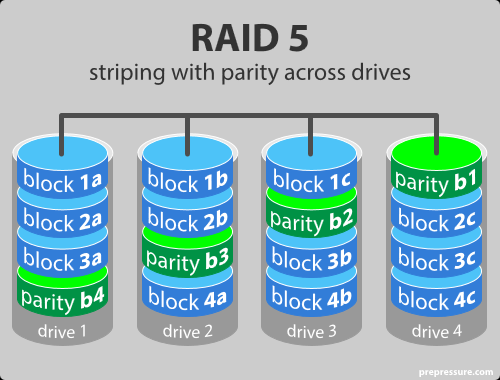 RAID Sidebar: Common Levels
RAID 6: Enhanced RAID 5
4 or more drives configured as one
Additional parity block
Pluses:
Improved data safety
Can survive 2 drive failures
Minuses:
More “wasted” space
Write penalty
Raid 6
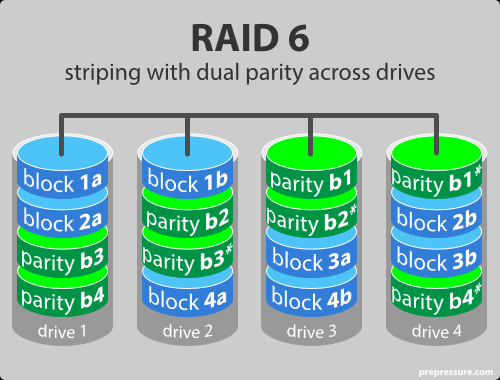 RAID Sidebar: Uncommon Levels
RAID 01: Combination of 0 and 1
Mirror of stripes
RAID 10: Combination of 1 and 0
Stripe of mirrors
4 or more drives (even #) configured as one
Pluses:
Speed
Data safety
Minuses:
“Wasted” capacity
Raid 1+0
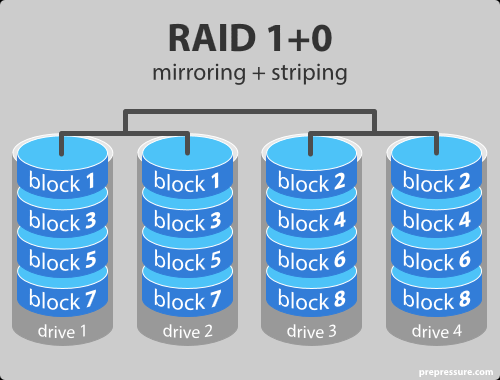 RAID Sidebar: Uncommon Levels
No common definition
RAID 50: Combination of 5 and 0
Sometimes referred to as 5+0
RAID 60: Combination of 6 and 0
Sometimes referred to as 6+0
JBOD
Just a Bunch of Disks
Start with disk 1 and continue adding disks as needed
All disk space can be used
Easily expandable
Just add a disk
Any drive fails, all data lost
JBOD
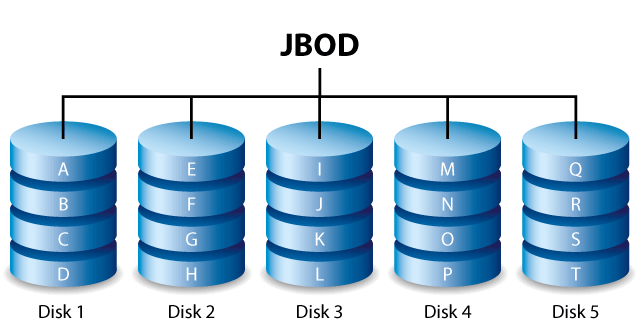 Extra Note: LVM
Logical Volume Manager
Logical layer
Linux/Unix
Allows the managing of disk space into volumes
Can combine disks to create a volume
Can divide a disk into multiple volumes
Summary: can take one or more disks and turn them into one or more volumes
LVM can be used with RAID
SSD
Solid State Drive
All solid state
No disk
No heads
No cylinders
No tracks
Still has sectors
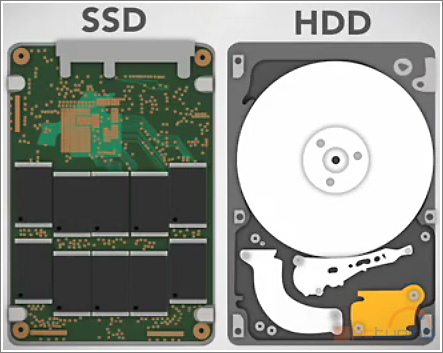 SSD – Solid state drives
Faster access
No mechanical movement
Faster read/write speeds
Low power
No need to spin disk or move boom
About ½ to ¼ the power
Expensive
Relatively  expensive compared to HDD	
About 2-4x per GB
Lower capacity per unit
More reliable
Not effected by external magnetic fields
Write limits
Beyond typical use
~1-2PB
Completely rewriting a 1TB drive every day for over 3-5 years!
SSD
But
Costs are decreasing
Size is increasing
Many Disk Farms find SSD desirable:
Less power to run drives
Less power to run HVAC
Less expense to maintain and replace
How many drive failures can Raid 6 Survive:
0
1
2
3
4